Escuela Normal de Educación Preescolar
Licenciatura en Educación Preescolar
Ciclo escolar 20187-2018
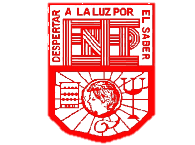 Estrategias didácticas para el desarrollo de competencias lingüísticas y comunicativas en el niño de preescolar

Curso: Desarrollo de competencias lingüísticas

Alumna: Deniss Valdés Dena    #23

Saltillo Coahuila                                             21/06/2018
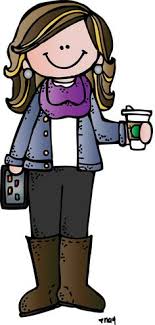 Introducción
El contenido del presente trabajo en encontraremos unas situaciones didácticas en las que se trabaja el lenguaje oral y el lenguaje escrito, estas herramientas de trabajo nos pueden servir para ampliar nuestro panorama  de todas las posibles propuestas que podemos aplicar con los niños, puesto que en cada ficha podemos encontrar un aprendizaje esperado diferente de otro, cada una de ellas tiene distintas formas de trabajar, distintas organizaciones que de manera muy general en las que se presentan, cada una podamos adecuarlas previo a las características que encontremos en cada uno de los niños en el aula.
Con estas situaciones didácticas podemos trabajar en el niño el desarrollo de competencias lingüísticas y comunicativas, para que se familiaricen con las letras, las palabras, para que      sepan apreciar su manera de expresar algún sentimiento, algunas emoción u opinión.
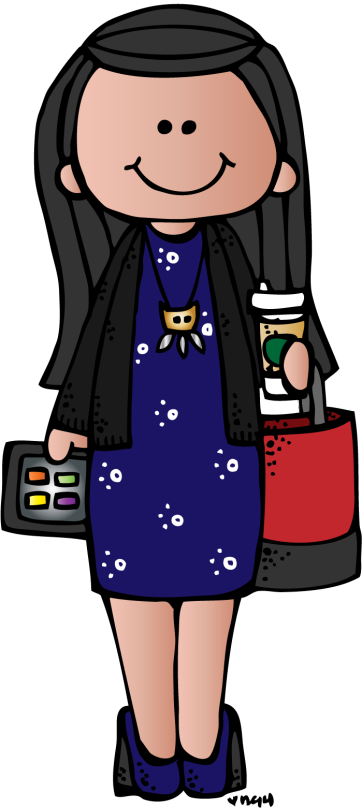 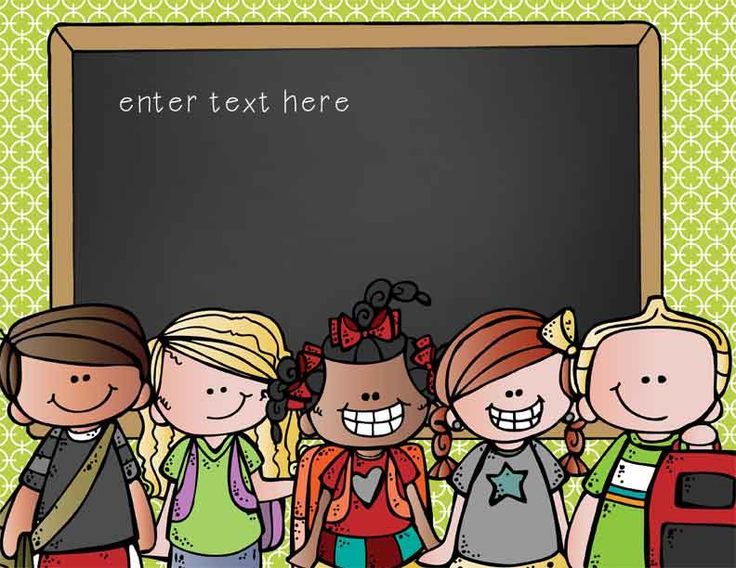 Lenguaje oral
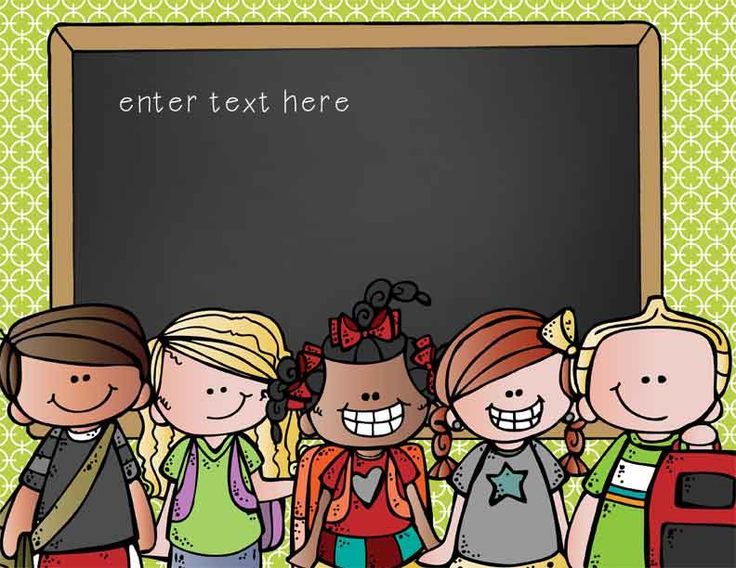 Lenguaje escrito